«Нормы» и технологии подготовки обучающихся к   профессиональному самоопределению  Родичев Н.Ф.апрель 2015 г.
Новый закон «Об образовании»
Новые  ФГОС
ст.66 - общее образование направлено на…
подготовку обучающегося к жизни в обществе,
самостоятельному жизненному выбору, 
продолжению образования иначалу профессиональной деятельности

Ст.42 - Психолого-педагогическая, медицинская 
и социальная помощь включает в себя:…помощь обучающимся в профориентации, 
получении профессии и социальной адаптации
«портрет выпускника школы:
…социально-активная, ответственная личность,
 подготовленная к осознанному выбору профессии»

«…фонд дополнительной литературы 
образовательного учреждения 
должен включать… литературу 
по социальному и профессиональному
 самоопределению обучающихся»
Министерство образования, Министерство здравоохранения, Министерство социальной защиты населения, Министерство культуры, 
Министерство физической культуры, спорта и работы с молодежью, органы местного самоуправления,   Главное управление по информационной политике, Телеканал «360», отраслевые ведомства, ГБОУ «Академия социального управления», образовательные организации дополнительного образования, объединения работодателей, предприятия и организации различных отраслей, городские и районные военкоматы, ГУВД, ОВД, Комитет по труду и занятости населения, Центры занятости населения государственной службы занятости, кадровые агентства, профессиональные образовательные организации и организации высшего образования, родительские объединения, общественные организации, производители товаров и услуг для детей, общеобразовательные организации
Информировать

Консультировать

Организовывать пробы

Обогащать опыт

Морально
поддерживать

Помогать в
конкретном выборе

Тренировать

Кредитовать
Кто и как может участвовать в
реализации 
профориентационных
 технологий
Где гарантированный минимум?
3
Новое время – новые  формы и методы профориентации
«Подписание отложенного трудового договора избавит Яна от необходимости делать ненужные зигзаги образовательной траектории, свести их к минимуму».
Рано или своевременно? Проживание кризисов как этап развития самоопределяющегося субъекта или «ненужные зигзаги»?
Науко… культуро… сообразность или удовлетворение заказчика?
Кто заказчик
технологий?

Каковы критерии
их результа-тивности?
«Заказчик пришел в себя». И это не государство.
фГос , еГэ, оГэ не интересуют этого заказчика.
Эти нормы рождены внутри гос.системы образования. 
«Критерий – увеличение нормы выработки». 
Профориентация как педагогическая логистика.
Общеобразовательная
организация:
АРЕНА или
САНАТОРИЙ
Риск передачи влияния на содержание образования реальным «заказчикам»
Риск превращение государства из «заказчика» в «надзирателя»
Заказчик на образование и заказчик на профориентацию?
С содержательной точки зрения образование, воспитание, обучение есть деятельность педагогов и учащихся по ознакомлению с НОРМАМИ, по усвоению норм и подчинению им 
(по Бим-Баду Б.М., 2000 г).
Метафора «нормализации» Мишеля Фуко, 1974 г.
Норма 1
Норма 2
Норма 3
Норма 4
Норма 5
Образовательные организации
 находятся в ситуации 
иерархического управления 
решением задач, 
поставленных перед ними,
 в т.ч.профориентационных
Остальные субъекты деятельности выстраивают разноуровневые сетевые отношения в ходе преодоления проблем, имеющих прямое или опосредованное отношение к профессиональной ориентации молодежи
Школьная  
профориентация
В ходе становления таких сетевых отношений возникает новая норма, определяющая характер и длительность отношений между субъектами, выбор технологий, возможность институционального оформления данной практики
Содержание может быть представлено как механизм использования процесса «нормализации» во время нормоисполнения
Это произойдет через «встречу норм» и нормотворчество и самоопределение, изменение иерархий норм
Для этого нужны институциональные механизмы.
Даже если они декларируются в стандарте и законе, они далеко не всегда работают
Действующий в настоящее время ФГОС стандартизует структуру, результаты, условия. Он не стандартизует содержание (декларация?)
Чтобы заработали – нужно согласование с интересами внешнего заказчика и использование его ресурса
Профессиональное самоопределение и стандарт
Возможно ли достижение
    «нормы»
   в поддержке
   самоопределения?
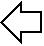 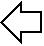 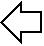 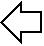 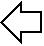 Стандарт не изменяется дискретно. 
Он содержит  в себе «конструктор изменений»
(префигуративность общества, парагогика, коннективизм, MOOCизация, виртуальное пестование, «кадровый пылесос», навигационные
SMART-решения, публичная демонстрация в сети 
когнитивного стиля, «большие данные» в образовании и профориентации,
геймификация, «новое рабство»)
Стандарт учитывает доминирование внесистемых,
неформальных, информальных, спонтанных
форм обучения, обеспечивающих  оперативную коммуникацию с обучающими «вне системы», а в дальнейшем– ситуативное обновление востребованных компетенций вне «школы для неудачников»
Как согласовать стандарт и «поддержку самоопределения»?
15
СПАСИБО ЗА ВНИМАНИЕ И ПОНИМАНИЕ!